CONTRACCIONES Y APÓCOPES
[Speaker Notes: Esta presentación en power point la podrás, de acuerdo con el currículum de cada grupo, trabajar vía cañón, televisión o pizarra digital interactiva. Esperamos que te sea muy útil.]
A
L
U
I
T
Z
X
E
A
C
T
I
N
O
O
N
C
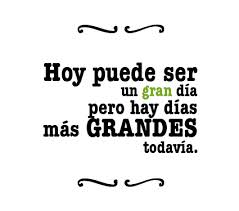 N
Ó
I
C
A
C
I
L
P
X
E
Apócope

Algunas palabras pierden una o varias letras al final cuando acompañadas por determinadas clases de palabras. Esa pérdida se llama apócope.
Principales apócopes
Otras apócopes
Contracción

Algunas palabras en español se fusionan para formar una sola. Ese fenómeno recibe el nombre de contracción.
Contracción: preposición + artículo
y ausencia de contracción
N
Ó
I
C
I
T
E
P
M
O
C
2 grupos;

Cada grupo: 
escribirá frases sin las apócopes y contracciones.

Cambiarán las hojas para que el otro grupo complete con las apócopes y contracciones correspondientes.
Luego intercambian las hojas otra vez para la corrección.

Gana el grupo que haya completado correctamente más frases.
[Speaker Notes: Propón a los alumnos una competición. Habrá dos grupos.
Cada grupo escribirá en una hoja frases sin las apócopes y contracciones para que el otro grupo complete.

Determina cuánto tiempo tienen para esta etapa y si pueden consultar sus libros, diccionario o notas.

Cambian las hojas entre los grupos para la corrección y luego otra vez para la validación de los puntos.]
¡Gracias!
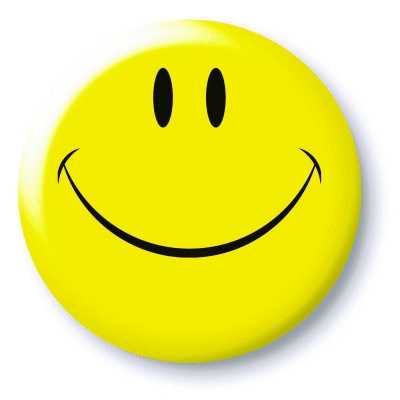